CS 341: Algorithms
Lecture 10: graph algorithms I
Readings: see website
Trevor Brown
https://student.cs.uwaterloo.ca/~cs341 
trevor.brown@uwaterloo.ca
1
[Speaker Notes: 14h so far… by may11 1145pm]
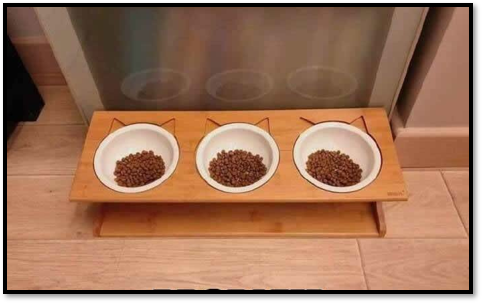 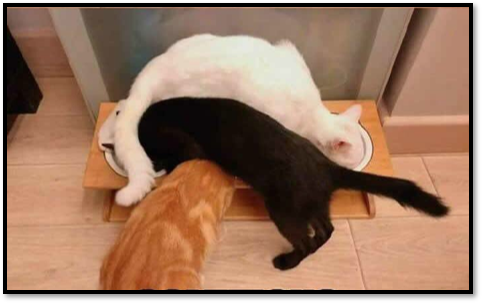 Graphs
2
Graphs
Undirected
7
8
3
5
6
1
2
4
Directed
7
8
3
5
6
1
2
4
3
Properties of graphs
3
4
1
2
Tail of the edge
(or source & target)
4
A few more terms
6
2
1
4
5
7
5
Data structures for graphs
Two main representations
Adjacency matrix
Adjacency list
Each has pros & cons
6
Adjacency matrix representation
tail
6
3
2
1
head
4
5
7
7
Adjacency matrix representation
tail
6
3
2
1
head
4
5
7
8
Implementing an adjacency matrix
Suppose we are loading a graph from input
Assume nodes are labeled 0..n-1
2D array bool adj[n][n]
What if nodes are not labeled 0..n-1?
Rename them in a preprocessing step
What if you don’t have 2D arrays?
Transform 2D array index into 1D index
adj[u][v]  adj[u*n + v](can simplify with macros in C)
9
Adjacency list representation
4
3
1
5
2
6
7
5
tail
6
3
2
1
head
4
5
7
10
Adjacency list representation
3
3
1
2
1
3
5
5
2
5
4
4
6
7
7
6
tail
6
3
2
1
head
4
5
7
11
Implementing adjacency lists
Suppose we are loading a graph from input
Assume nodes are labeled 0..n-1
Array of lists adj[n]
(In C++, something like an array of vector<int> would work)
12
Pros and cons
Can be better for dense graphs
We call this a sparse graph
13
Breadth first search
A simple introduction to graph algorithms
14
Assuming adjacency list representation
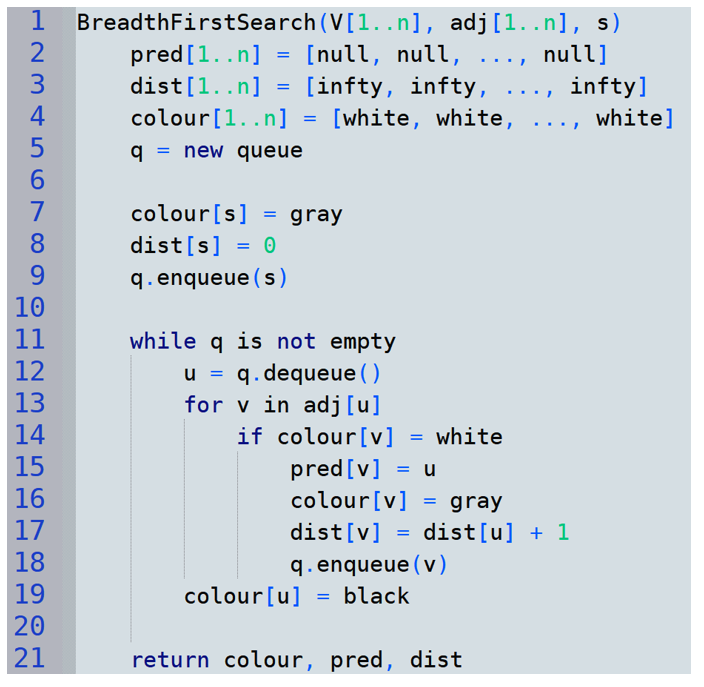 w
w
Discover (enqueue) starting node s
u
u
u
v
v
Undiscovered nodes are white
Discovered nodes are gray
Processing adjacent edges
Finished nodes are black
Adjacent nodes have been processed
Connected graph: each node is eventually black
15
Example execution starting at node 1
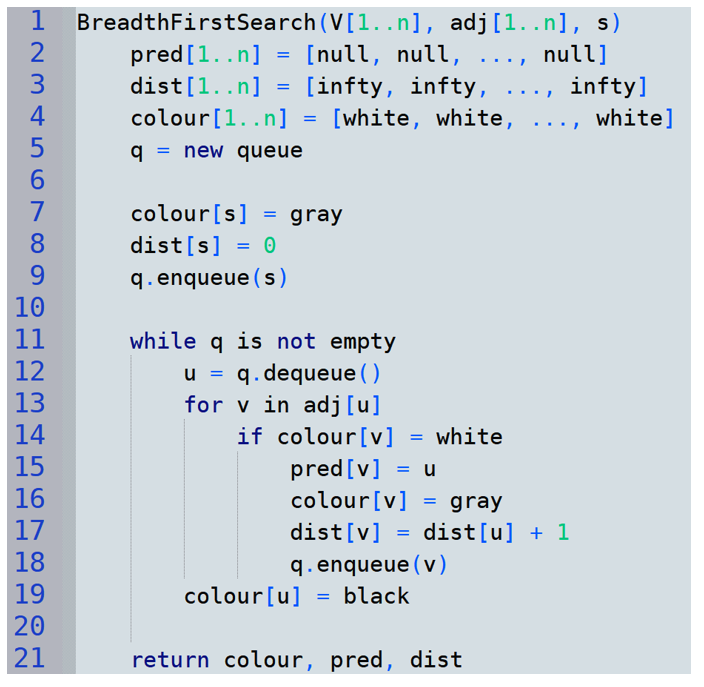 7
7
7
8
8
8
2
2
3
3
3
5
5
5
6
6
6
1
2
3
1
1
1
2
2
2
4
4
4
0
2
1
q:
3
2
1
6
8
7
5
4
q tail
q head
16
Complexity
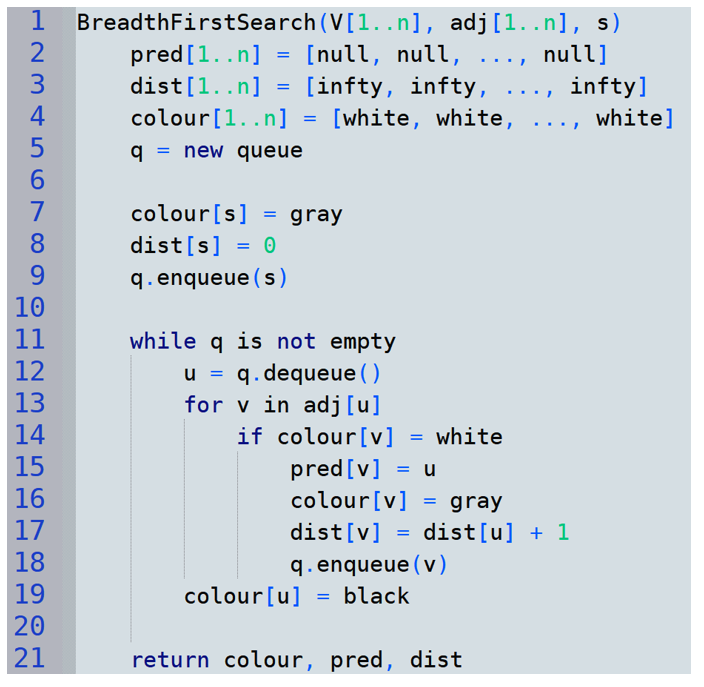 (with adjacency lists)
17
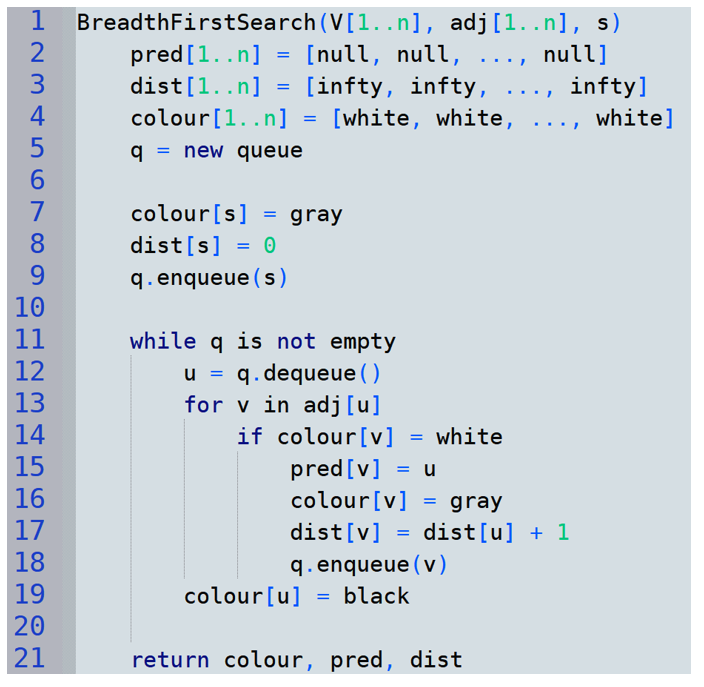 x
x
7
7
8
8
x
x
x
x
x
x
x
x
3
3
5
5
6
6
x
x
x
x
x
x
1
1
2
2
4
4
x
x
x
x
18
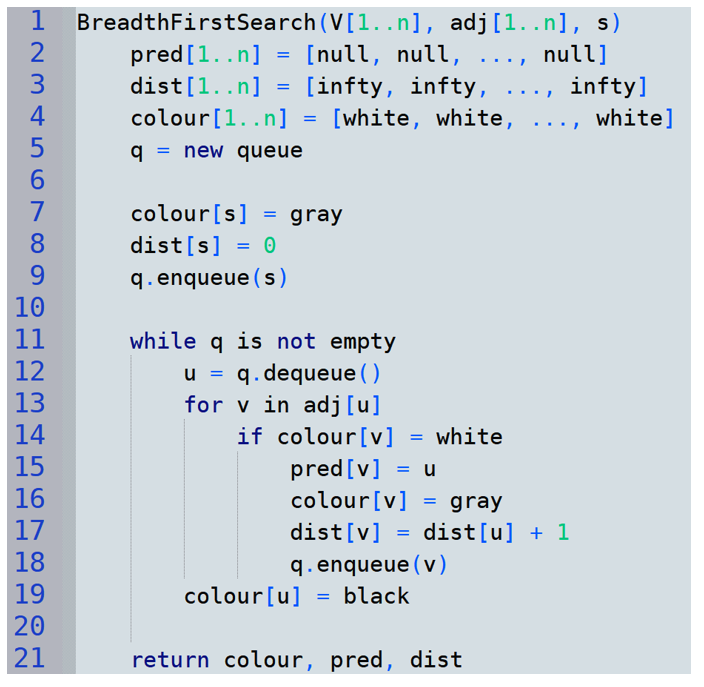 19
Differences with Adjacency matrices
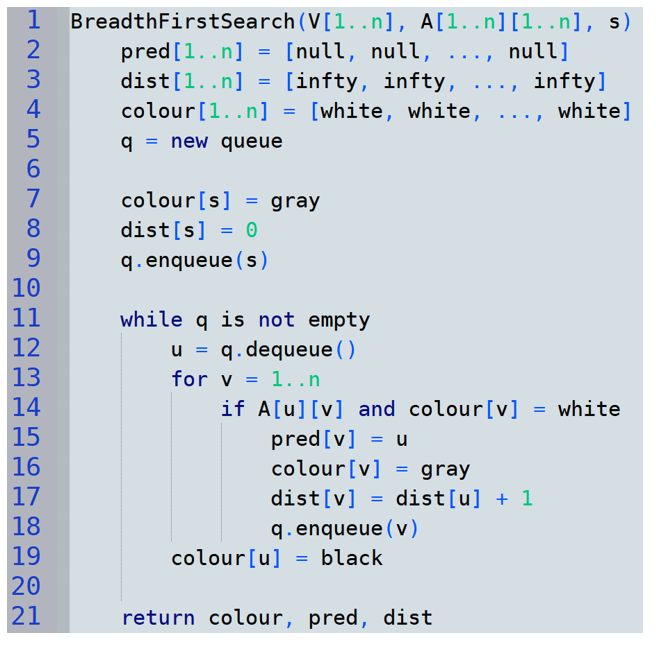 20
BFS Tree
Disconnected? Forest…
BFS tree
Graph
1
Tree edge
7
7
7
8
8
8
3
2
3
3
3
5
5
5
6
6
6
8
4
5
7
1
1
1
2
2
2
4
4
4
Cross edge(not part of tree)
6
21
Careful: we will also see DFS trees, and cross edges will be defined differently
BFS: Proof of optimal distances
22
7
7
7
8
8
8
3
2
3
3
3
5
5
5
6
6
8
4
5
7
1
1
2
2
2
4
4
4
23
Proof idea
7
7
7
8
8
8
3
2
3
3
3
5
5
5
6
6
8
4
5
7
1
1
2
2
2
4
4
4
24
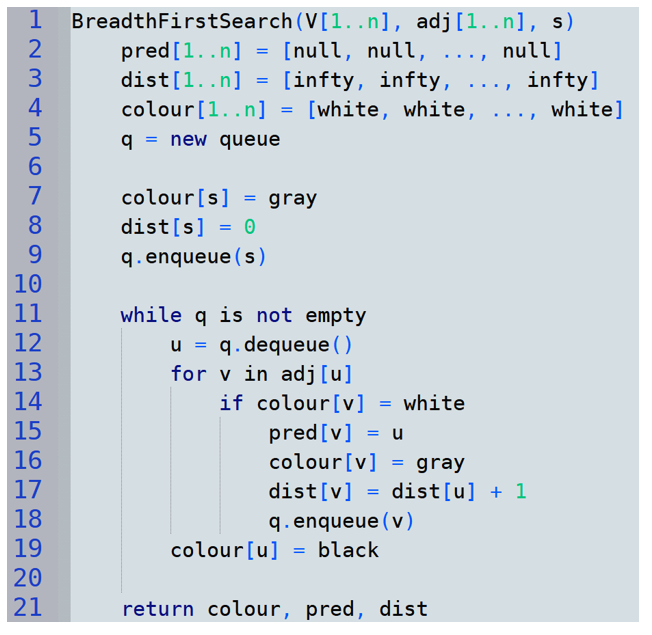 25
7
7
7
8
8
8
3
2
3
3
3
5
5
5
6
6
8
4
5
7
1
1
2
2
2
4
4
4
26
3
2
8
4
5
7
7
7
7
8
8
8
3
3
3
5
5
5
6
6
Contradicts(!) the assumption that the edge points to a node with greater distance by at least 2
1
1
2
2
2
4
4
4
27
3
2
8
4
5
7
28
BFS Tree properties
1
Level 0
7
7
7
8
8
8
3
2
Level 1
3
3
3
5
5
5
6
6
6
8
4
5
7
Level 2
1
1
1
2
2
2
4
4
4
6
Level 3
Fact: there are no “back” edges in undirected graphs that “skip” a level going up in the BFS tree.
Exercise: what about directed graphs?
Answer in bonus slides…
29
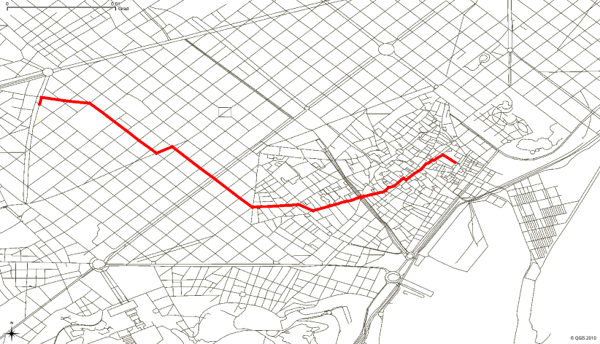 Application:Finding shortest paths
30
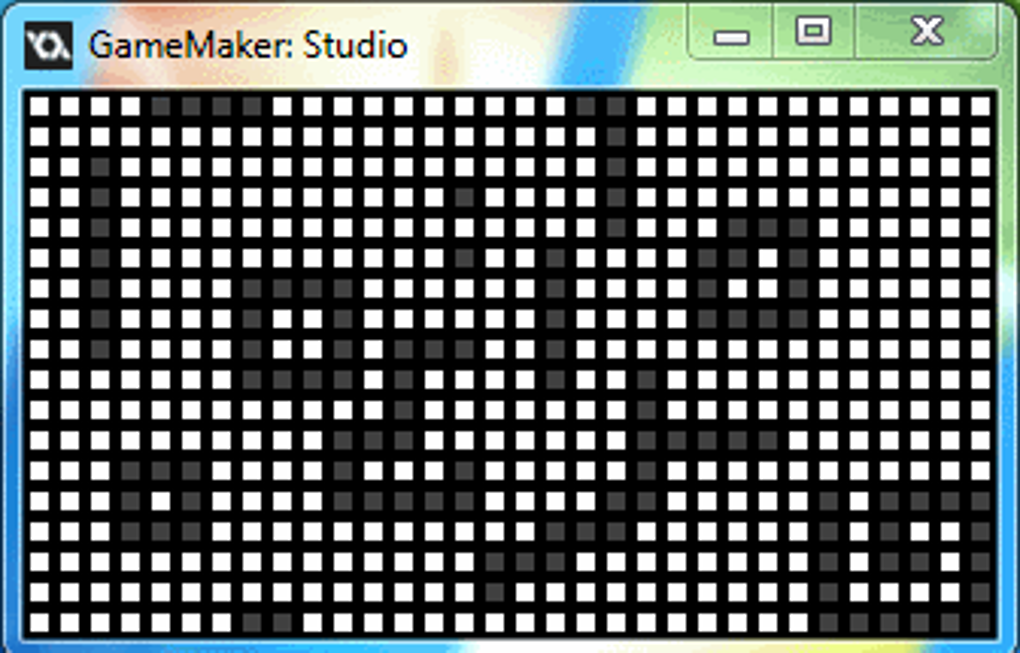 User interfaces:
rubber-banding a mouse cursor around obstacles
31
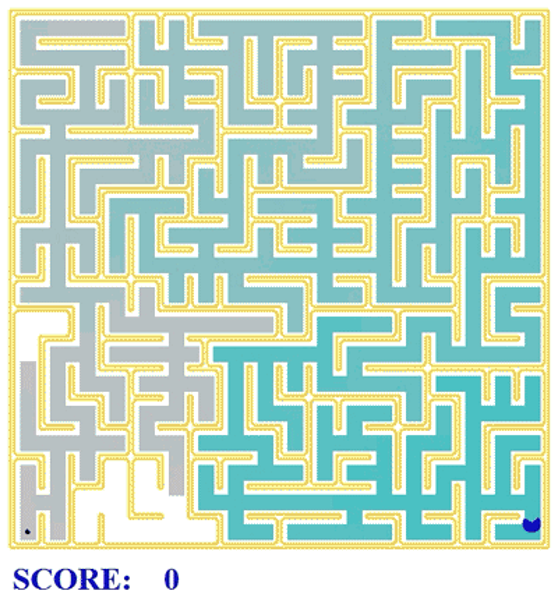 How to represent a grid graph?
Starting to get into the details
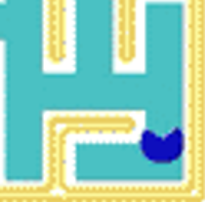 Game AI:path findingin a grid-graph
BFS from here
32
How to Output an actual path
33
Shortest pathto here?
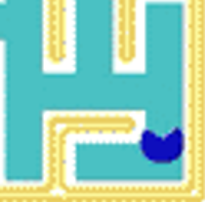 3
4
5
5
BFS from here
4
3
2
4
3
2
Each time you visit a predecessor, push it into a stack
1
0
5
0
1
At the end, pop all off the stack.
This gives 0, 1, 2, …, 5 = the path!
34
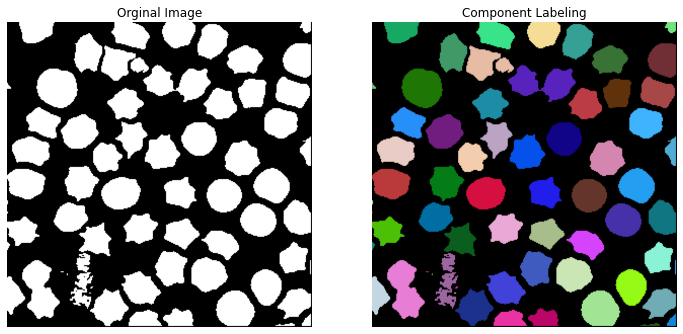 Application:undirected connected components
35
Connected components
Example: undirected graph with three components
Can you think of a way to use BFS to count how many connected components there are?
36
Connected components
4
4
6
6
5
5
10
10
3
3
7
7
1
1
9
9
2
2
Complexity?
8
8
BreadthFirstSearch(V, adj, 1)
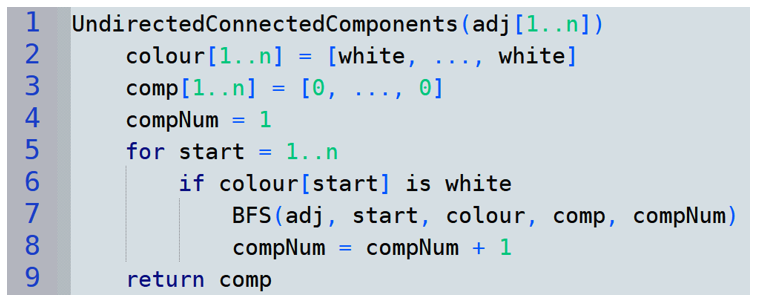 BreadthFirstSearch(V, adj, 3)
BreadthFirstSearch(V, adj, 4)
Modified BFS that (1) reuses the same colour array for consecutive calls and (2) sets comp[u] = compNum for each node u it visits
37
Bonus slides
38
Answer to BFS tree property exercise…
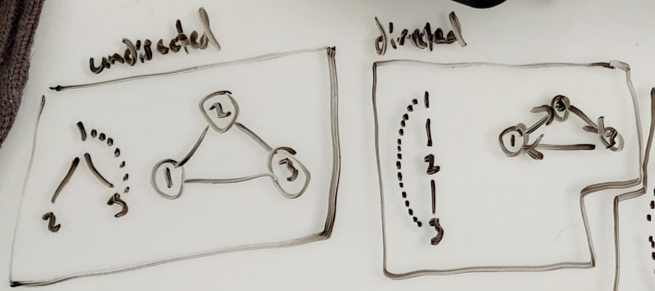 graph
Bfs tree
graph
Bfs tree
Dotted = back edge
39